Temporal Contrastive Pre-Training for Sequential Recommendation
Source   : CIKM’22
Speaker : yang-YI, LIN
Advisor  : Jia-Ling, Koh
Date       : 2022/12/13
Outline
Introduction
 Method
 Experiment
 Conclusion
Introduction
Sequential Recommendation
Sequential dependencies 
Capture the recent preference
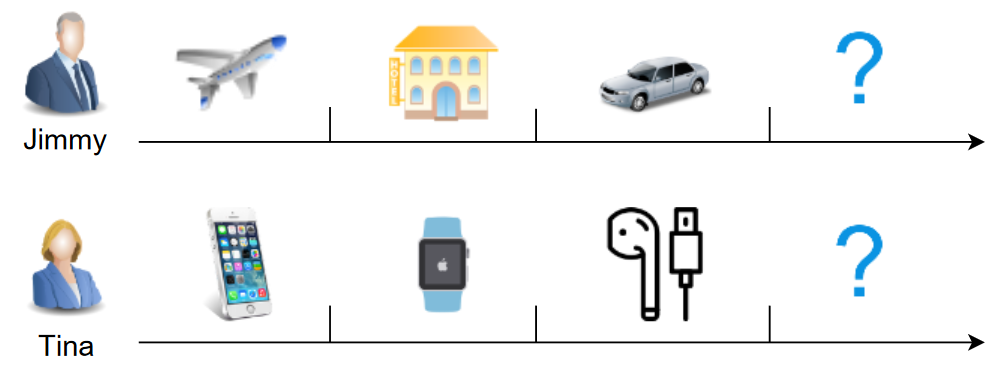 Introduction
Sequential Recommendation
Markov Chains (MCs)
Recurrent Neural Networks (RNNs)
Self-attention based sequential model (SASRec)
Introduction
Motivation
Temporal Contrastive Pre-Training for Sequential Recommendation
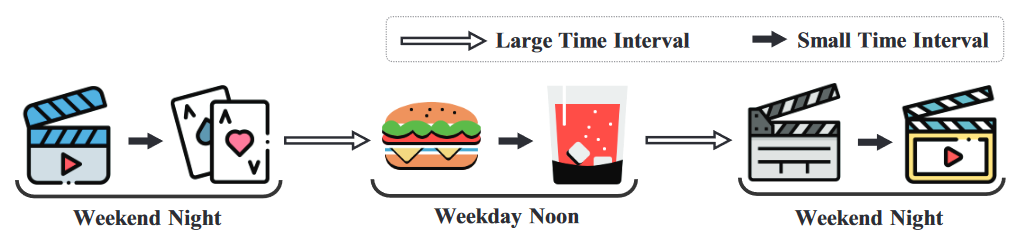 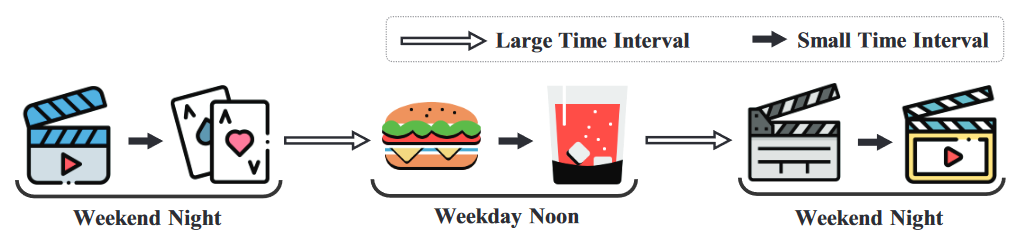 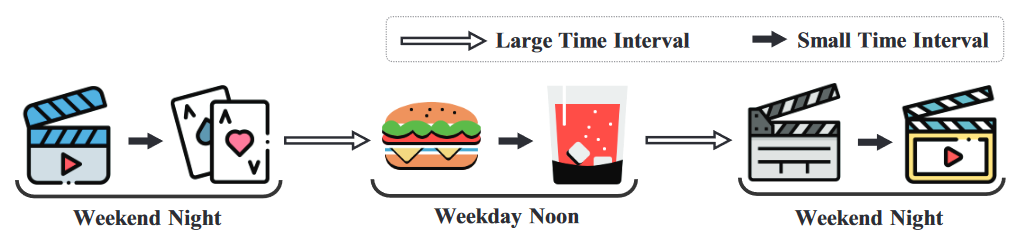 Introduction
Temporal properties
Invariance(不變性) ：preference are relatively stable over a time period
Periodicity(週期性) ：preference are periodically recurrent
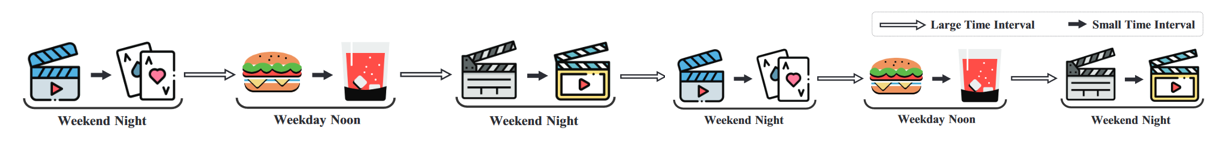 Introduction
Temporal Contrastive Pre-Training for Sequential Recommendation
Contrastive Learning
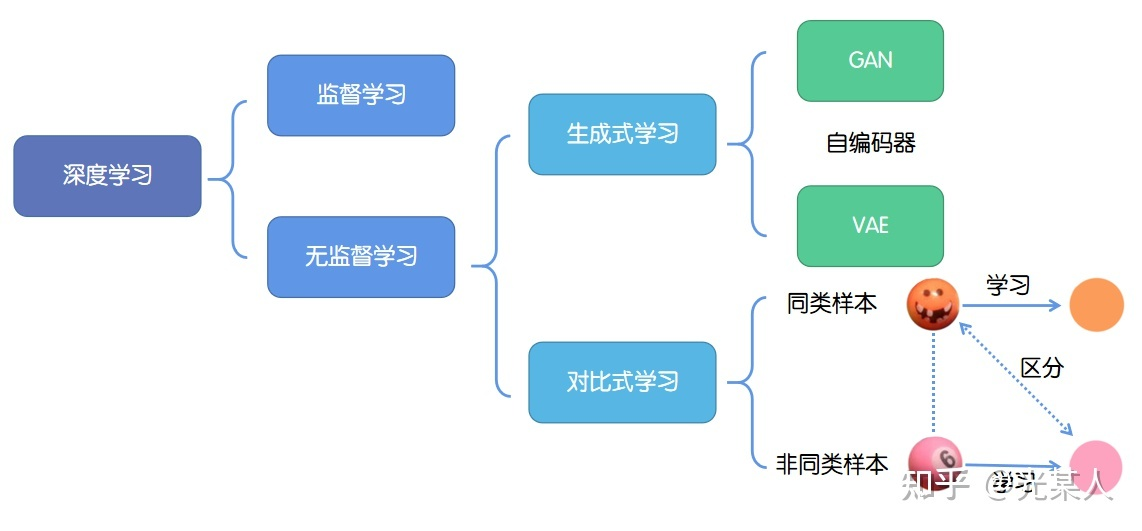 Introduction
Temporal Contrastive Pre-Training for Sequential Recommendation
Contrastive Learning
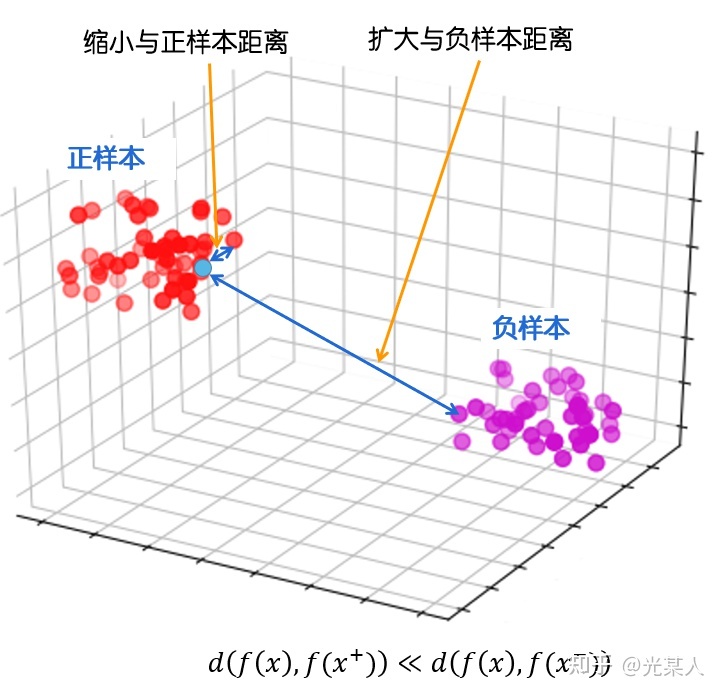 embedding space
Method
Self-attention based sequential model (SASRec)
Temporal Contrastive Pre-training
Fine-tuning
Method
Self-attention based sequential model (SASRec)
An embedding layer
Self-Attention layers -> Multi-head self-attention layers
point-wise feed-forward layers
A prediction Layer
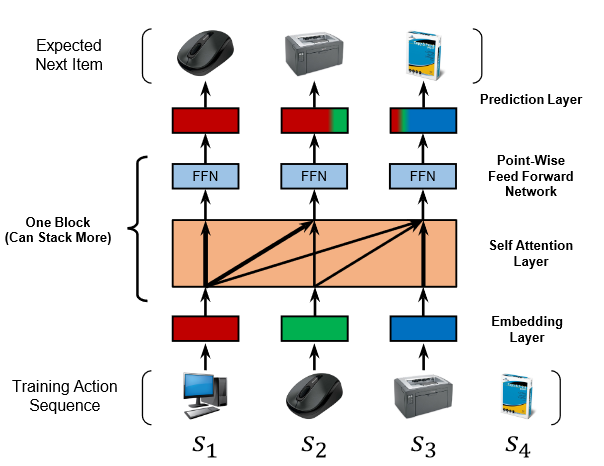 Method
Method
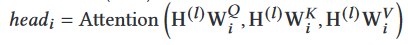 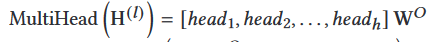 Method
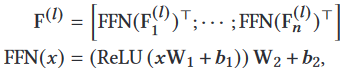 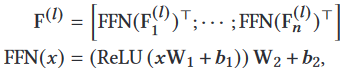 Method
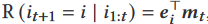 Method
Temporal Contrastive Pre-training
Invariance
global invariance within a sequence
local invariance within a subsequence
Periodicity
coarse-grained periodicity
fine-grained periodicity
Method
Global Invariant Modeling (Item Level)
the long-term preferences are reflected in all historical behaviors
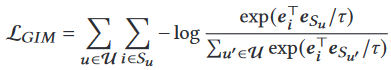 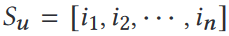 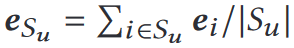 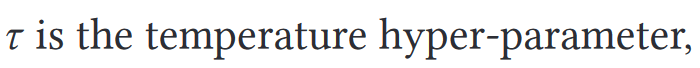 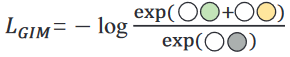 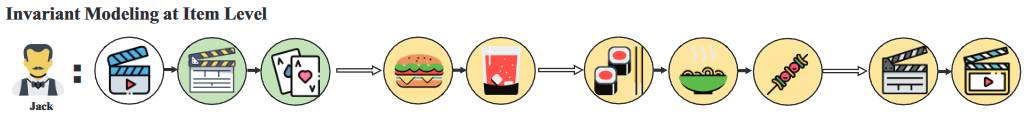 Method
Local Invariant Modeling (Item Level)
the short-term preferences are reflected in each behavior subsequence
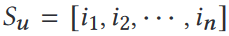 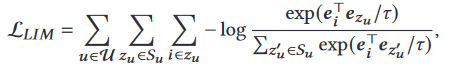 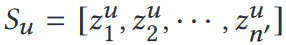 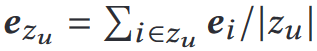 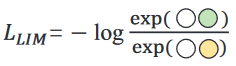 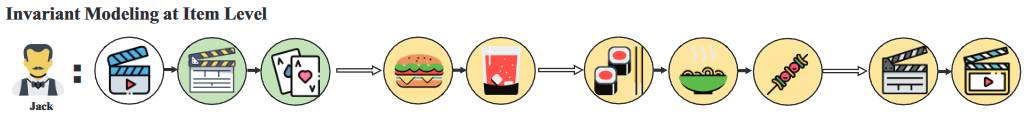 Method
Coarse-grained Periodicity Modeling (Subsequence Level)
the similar user intention recurs regularly
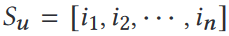 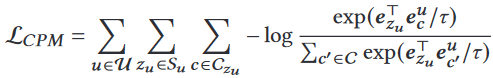 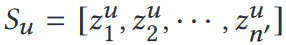 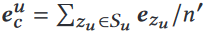 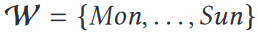 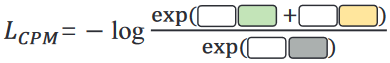 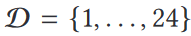 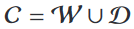 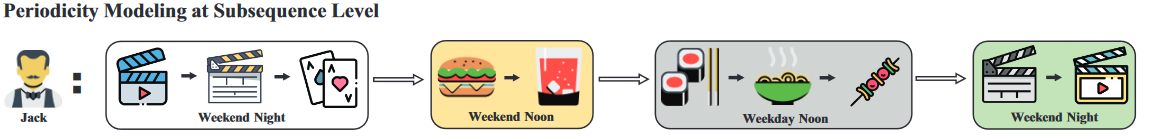 Method
Fine-grained Periodicity Modeling (Subsequence Level)
combining different periodicity patterns can yield more features
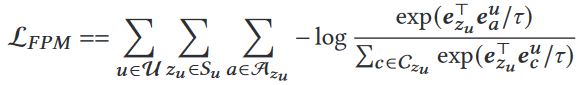 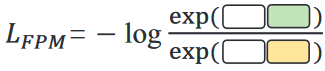 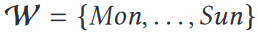 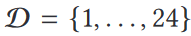 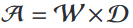 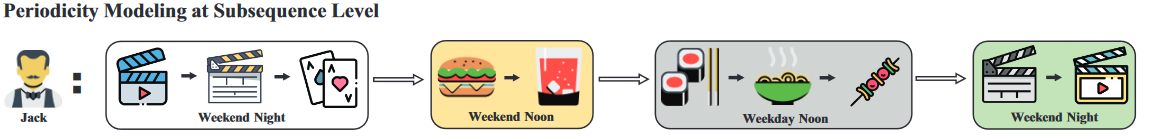 Method
Pre-training
𝜆1, 𝜆2, 𝜆3 and 𝜆4 are the hyper-parameters
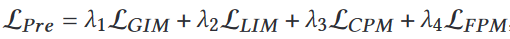 Method
Fine-tuning
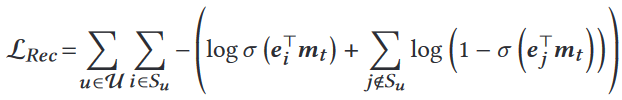 Experiment
8 baseline models & 6 dataset
Evaluation Metrics： 
top-𝐾 metrics Hit Ratio (HR@𝐾)
Normalized Discounted Cumulative Gain (NDCG@𝐾)
K = 5, 10, 20
Experiment
Achieves the best performances on all datasets
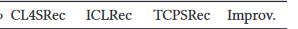 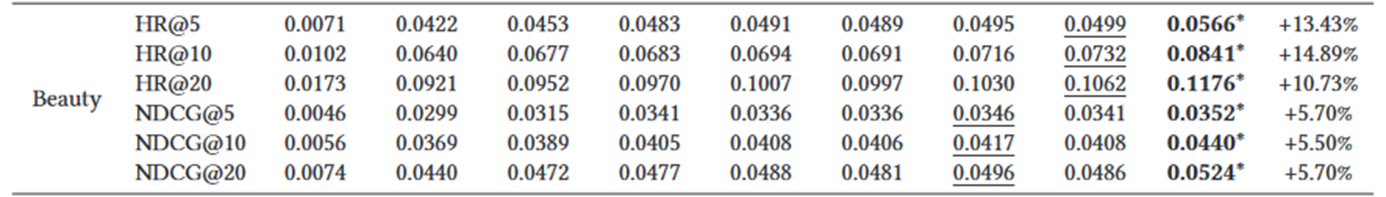 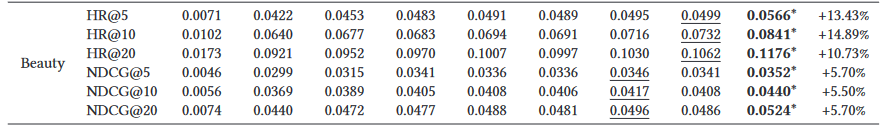 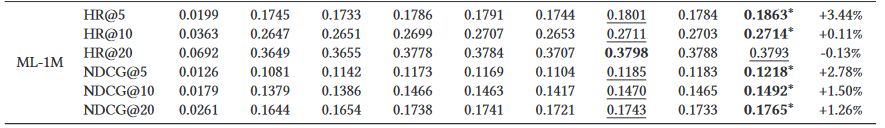 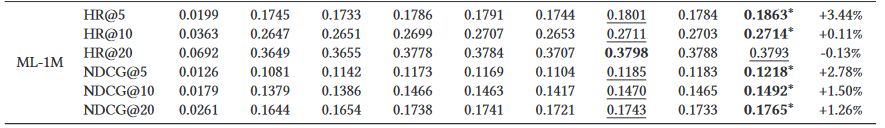 Experiment
Ablation study
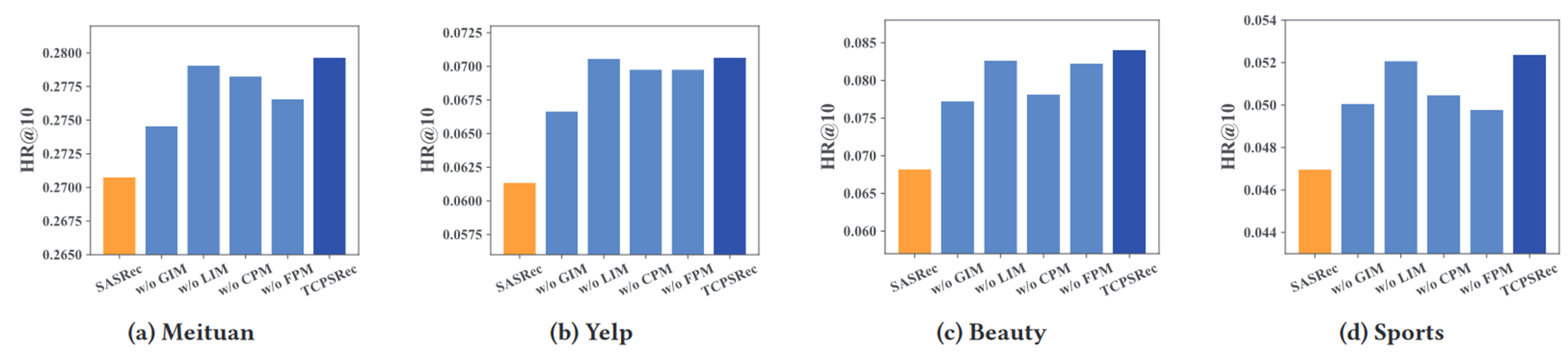 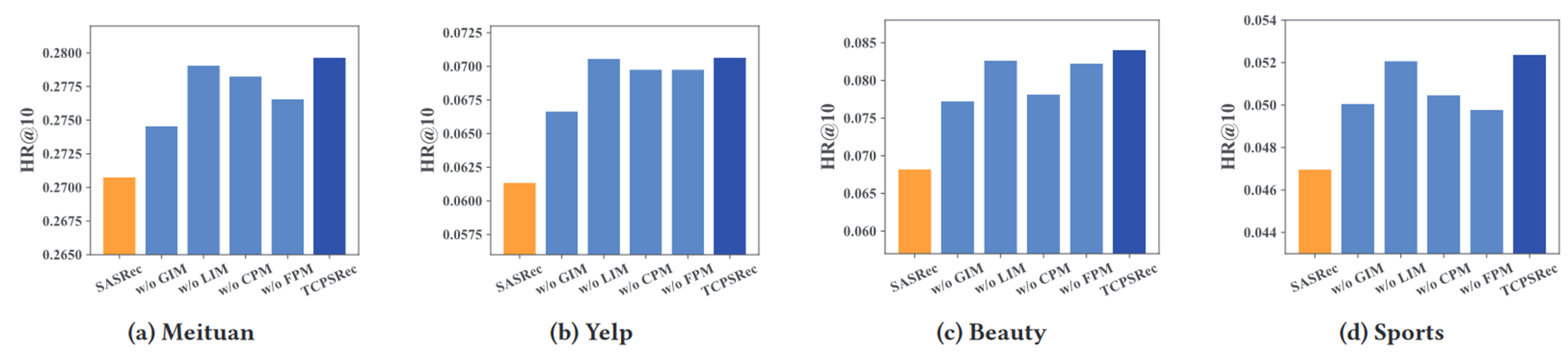 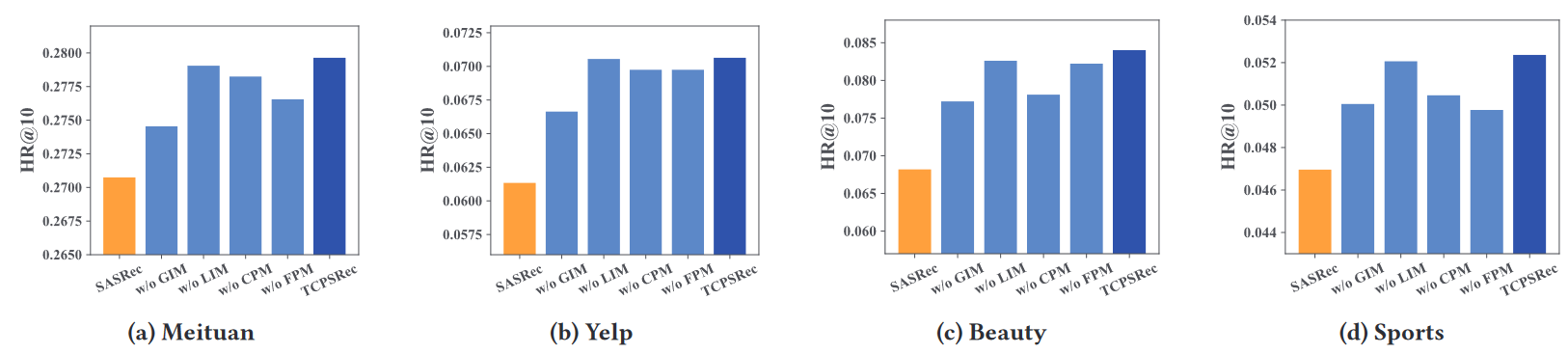 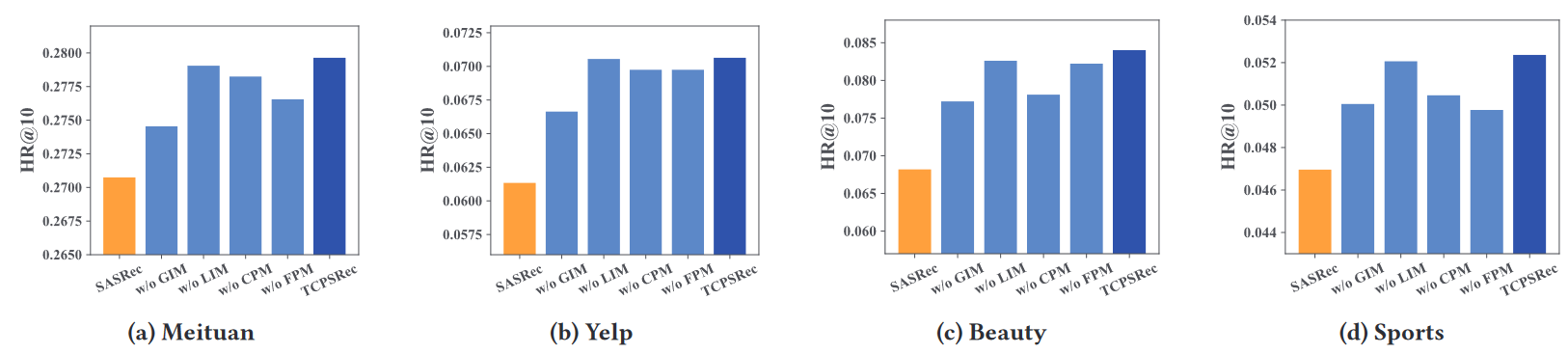 Experiment
Impact of data sparsity levels
𝐺5：the largest average number of interactions
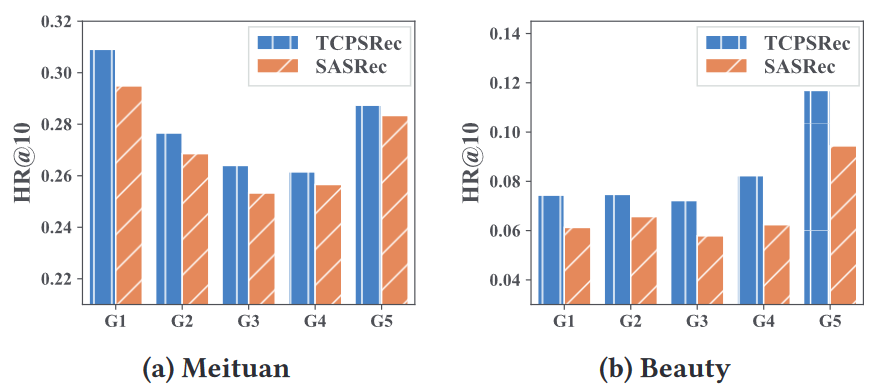 Experiment
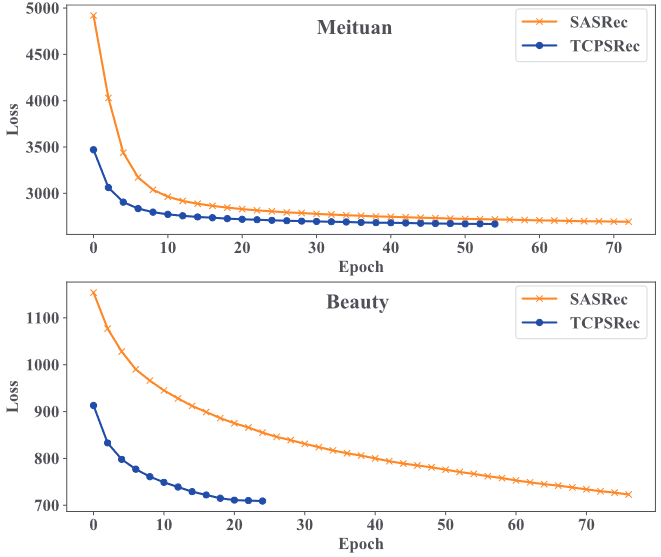 Impact on the Convergence Speed





Applying the Pre-training Strategy on Other Models
Conclusion
Temporal contrastive pre-training approach by modeling invariance and periodicity.
Four specially designed contrastive learning objectives to better model temporal characteristics of user behaviors
Extensive experiments are conducted, demonstrating the effectiveness and generalization of our proposed method.
Normalized Discounted Cumulative Gain (NDCG)
Cumulative Gain (CG)
Discounted Cumulative Gain (DCG)
Normalized DCG (NDCG)
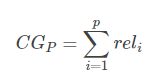 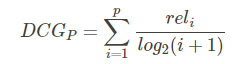 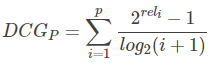 or
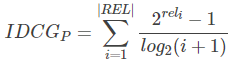 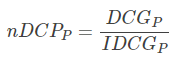 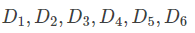 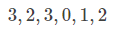 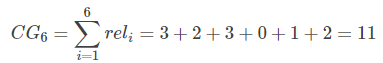 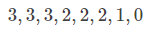 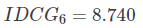 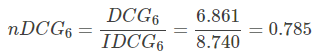 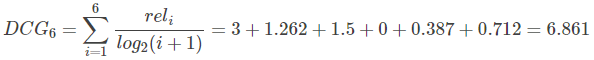